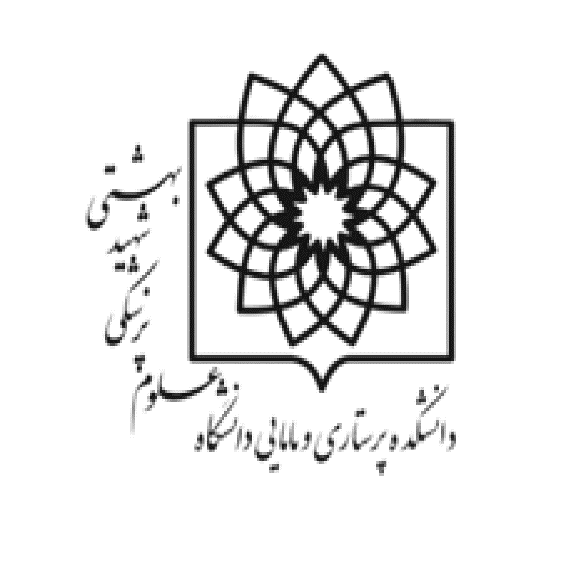 سلسله نشست علمی 
گروه پرستاری داخلی و جراحی با همکاری شبکه ملی تحقیقات پرستاری و دفتر توسعه آموزش دانشکده پرستاری و مامایی
ژورنال کلاب هوش مصنوعی در تحقیقات کیفی
ارائه دهنده: 
دکتر محبوبه عبدالرحیمی
زمان:  15 آذر 1402
ساعت  12:30

سالن شورای یک (دکتر مداح)
لینک ثبت نام:
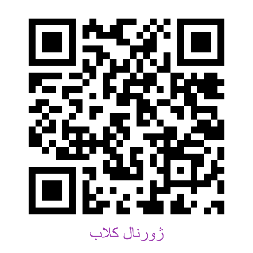